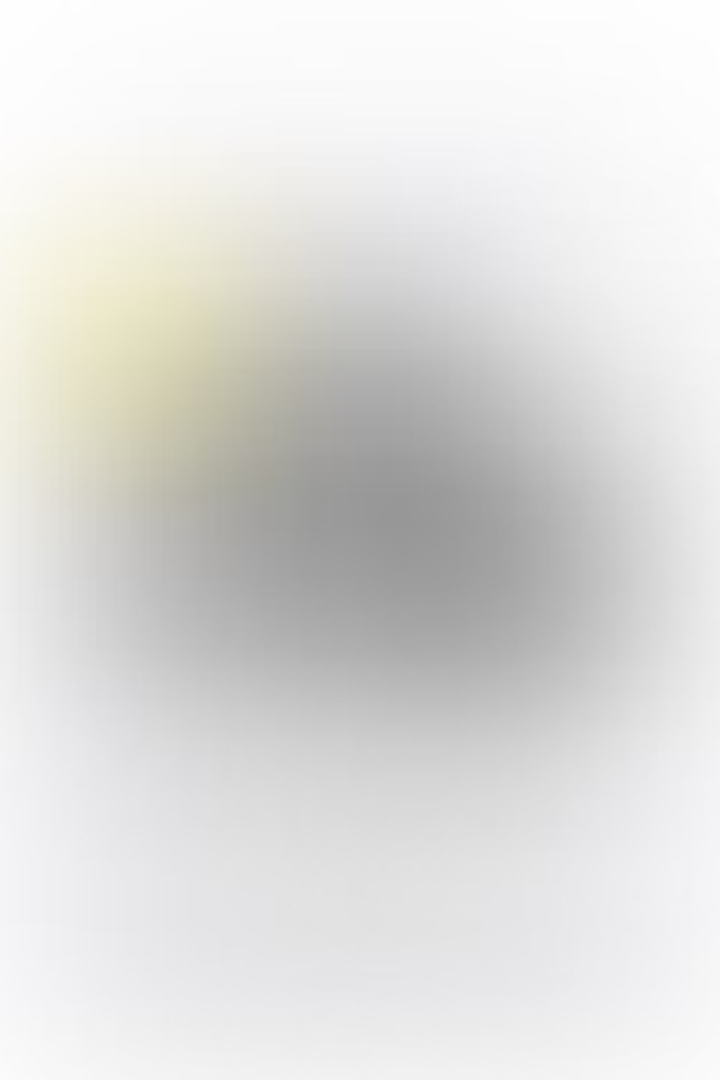 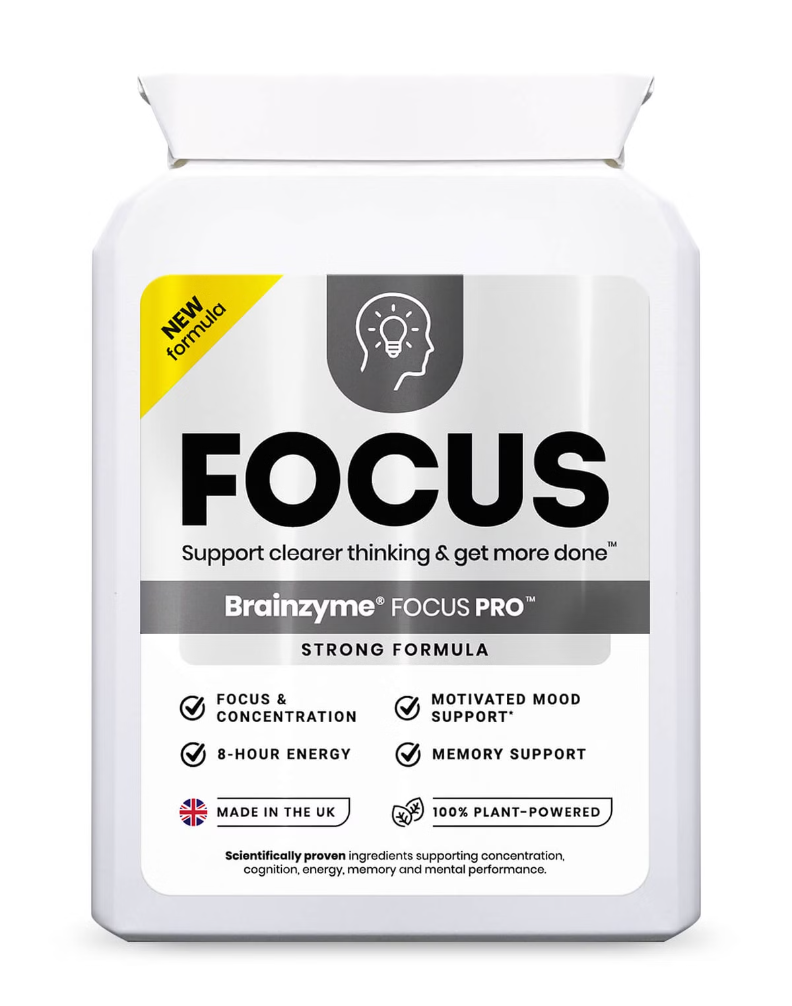 Brainzyme Focus Pro: Das beste kognitive Konzentrationssupplement
Steigern Sie Ihre kognitive Leistungsfähigkeit mit Brainzyme Focus Pro – einem natürlichen Nahrungsergänzungsmittel, das sorgfältig ausgewählte Inhaltsstoffe kombiniert. Erleben Sie verbesserte Konzentration und mentale Schärfe für mehr Fokus und Produktivität in Ihrem Alltag.
Was ist Brainzyme Focus Pro?
Kognitive Leistungssteigerung durch natürliche Inhaltsstoffe: Brainzyme Focus Pro bietet eine natürliche Unterstützung für Ihre geistige Leistungsfähigkeit.
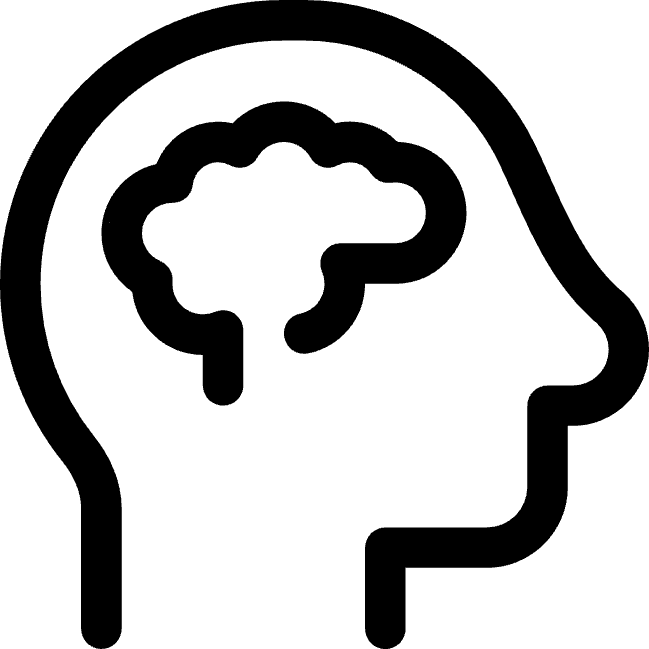 Sorgfältig ausgewählte Zutaten für verbesserte Gehirnfunktion und Konzentration: Hochwertige Inhaltsstoffe arbeiten zusammen, um Ihre Konzentration und mentale Klarheit zu steigern.
Eine sichere und effektive Alternative zu synthetischen Stimulanzien: Erleben Sie die Vorteile ohne künstliche Stoffe.
Pflanzliche Nootropika für optimale mentale Leistungsfähigkeit: Fördern Sie Ihre geistige Leistungsfähigkeit auf natürliche Weise.
Schlüsselinhaltsstoffe
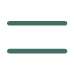 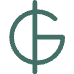 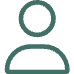 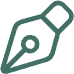 Matcha-Grüntee mit L-Theanin
Guarana
Ginkgo Biloba
B-Vitamine
Liefert natürlichen Energieschub ohne Absturz
Verbessert Gehirndurchblutung und unterstützt Gedächtnis
Unterstützen Energiestoffwechsel und geistige Klarheit
Fördert Entspannung und Wachsamkeit
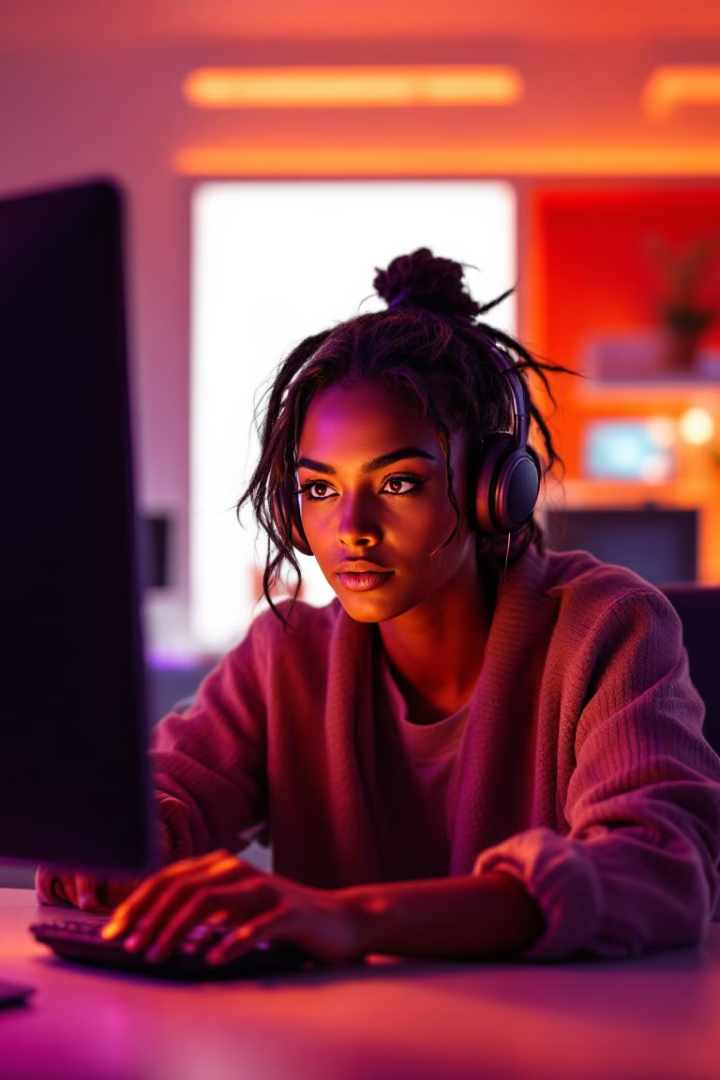 Hauptvorteile
Natürlicher Energieschub
Verbesserte Konzentration
Wie Red Bull in Pillenform, aber ohne Nebenwirkungen
Steigert mentale Schärfe und Fokus für effizienteres Arbeiten
Kognitive Flexibilität
Stressreduktion
Fördert Anpassungsfähigkeit in stressigen Situationen
Unterstützt ausgeglichene Stimmung durch entspannte Wachsamkeit
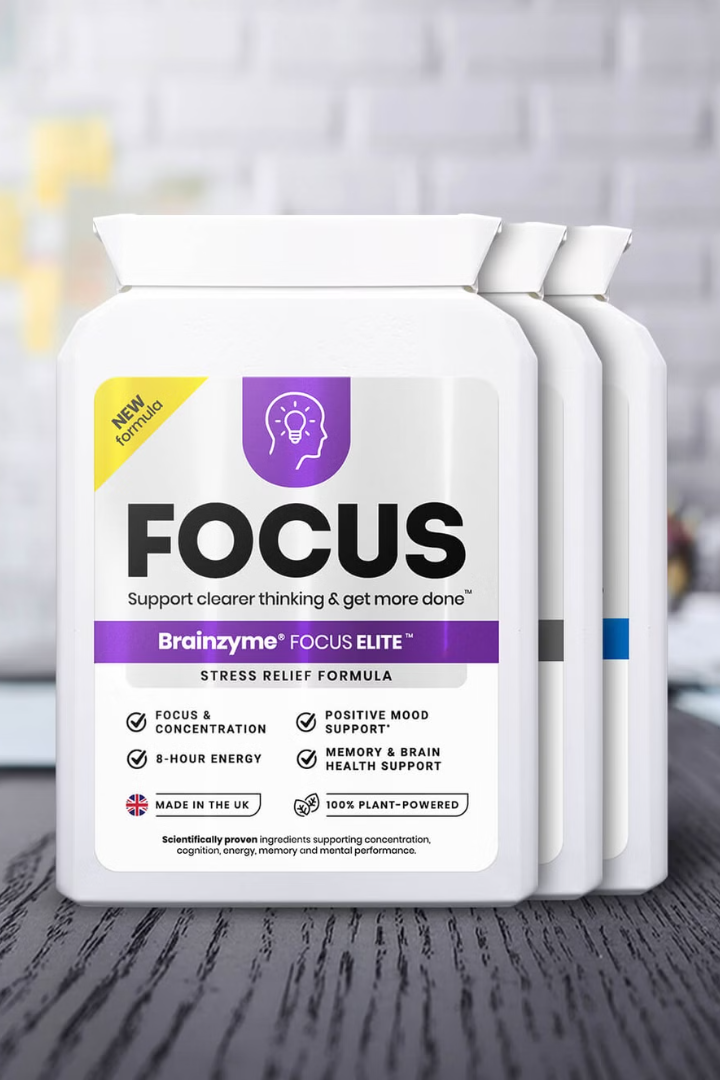 Praktische Anwendung
Nachmittags einnehmen
1
Vor 16 Uhr für gesteigerte Energie und Konzentration
Vor wichtigen Aufgaben
2
Maximieren Sie Ihre geistige Leistungsfähigkeit bei Meetings oder Lernphasen
In stressigen Zeiten
3
Unterstützen Sie Ihre mentale Resilienz in herausfordernden Phasen
Zielgruppen
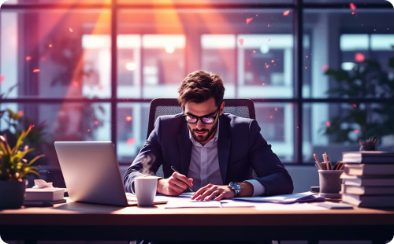 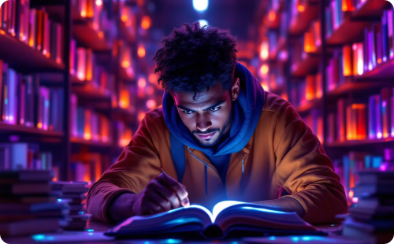 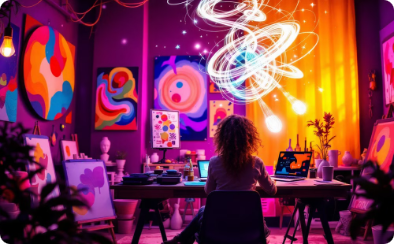 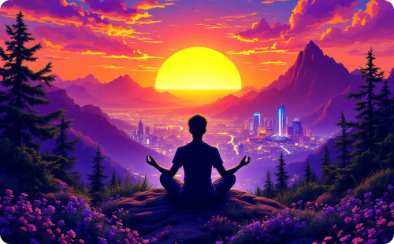 Berufstätige in anspruchsvollen Jobs
Studierende während Prüfungsphasen
Kreative Köpfe auf der Suche nach Inspiration
Jeder, der seine geistige Fitness verbessern möchte
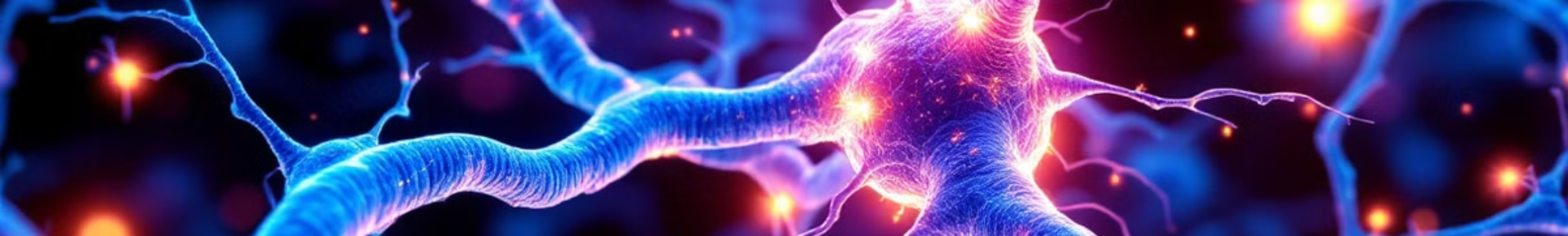 Wissenschaftliche Grundlagen
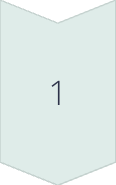 Erhöhung der Neurotransmitter-Aktivität
Nootropika verbessern die Kommunikation zwischen Gehirnzellen
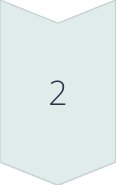 Verbesserung der Gehirndurchblutung
Optimierte Sauerstoff- und Nährstoffversorgung des Gehirns
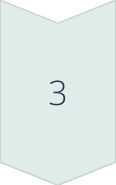 Schutz vor oxidativem Stress
Antioxidantien in natürlichen Nootropika schützen Gehirnzellen
Fazit: Das beste kognitive Konzentrationssupplement
Einzigartige Kombination natürlicher, wirksamer Inhaltsstoffe
Energieschub ohne negative Nebenwirkungen
Verbesserte mentale Schärfe und Konzentration
Idealer Begleiter für optimale kognitive Leistungsfähigkeit
Probiere und bestelle Brainyzme Pro hier